VIBE Nederland Jesse Heyms & Loek Michiels
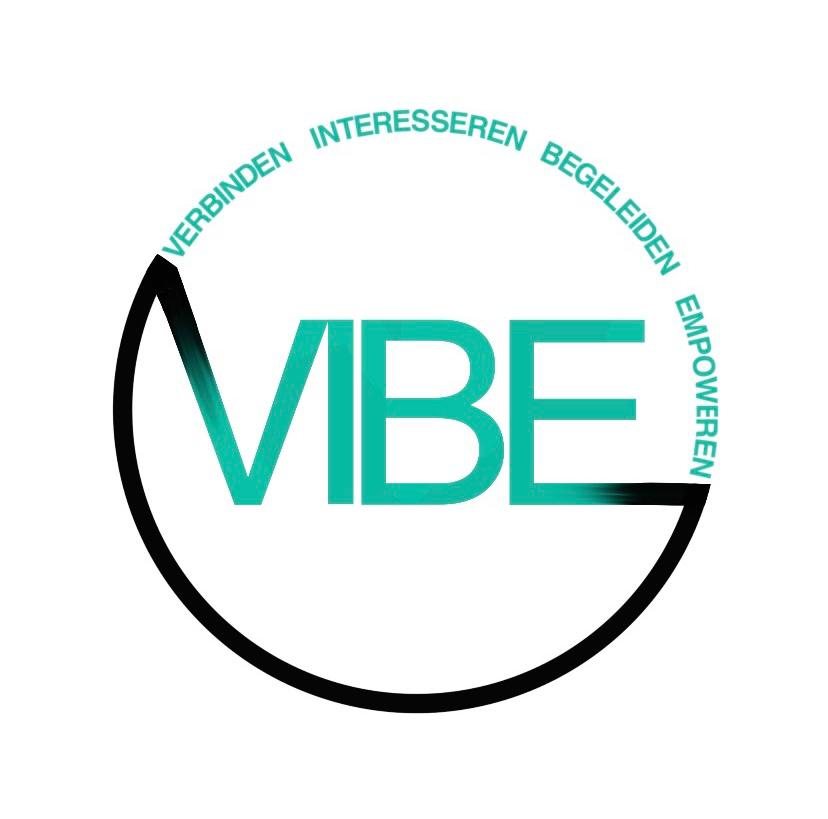 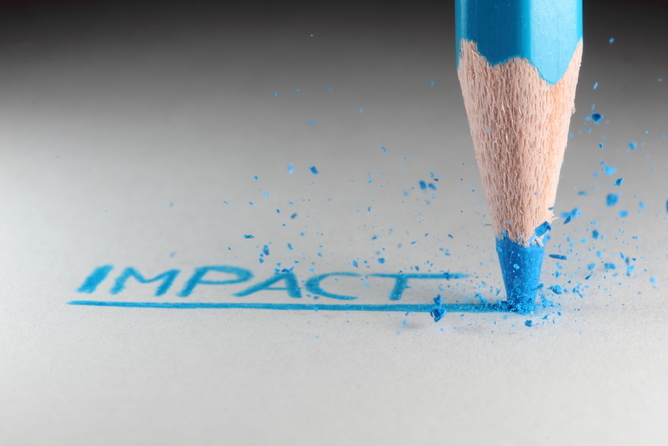 What does vibe?
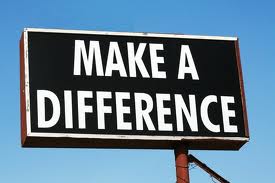 custom route
4 playlists,
To intereset  gain work experience in different sectors
Social skills  Way of working together, arriving on time
Soft skills  creative thinking, problem solving skills
Hard skills  skills required in the specific workplace



Non-formal and formal learning
Pathway
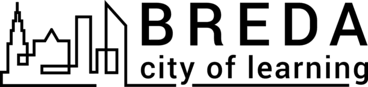 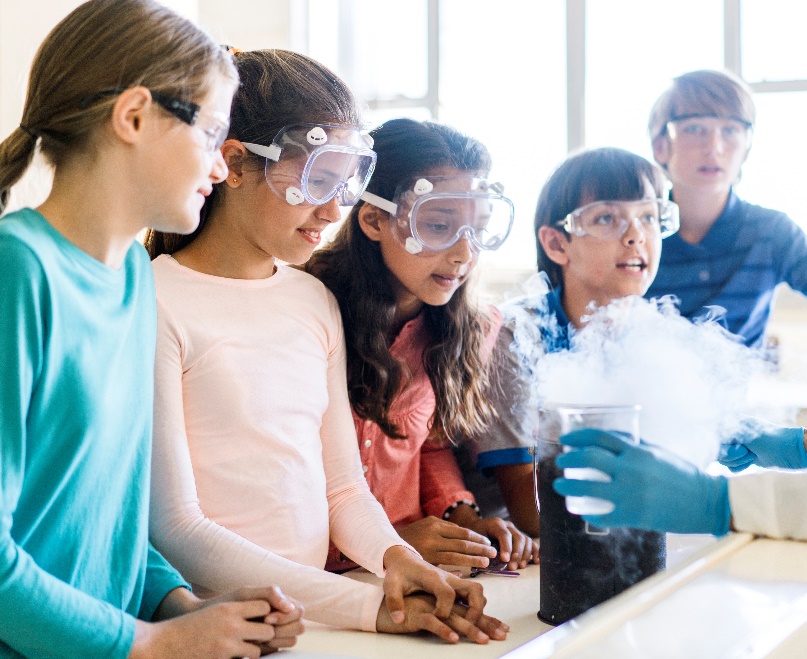 21st  Century skills
Critical thinking
Communication skills
Creativity
Problem solving
Perseverence
Collaboration
Technolical skills and digital literacy
Media lietaracy
Global awareness
self direction
Social skills
Litery skills
Civic skills
Social responsability
Innovation skills
Thinking skills
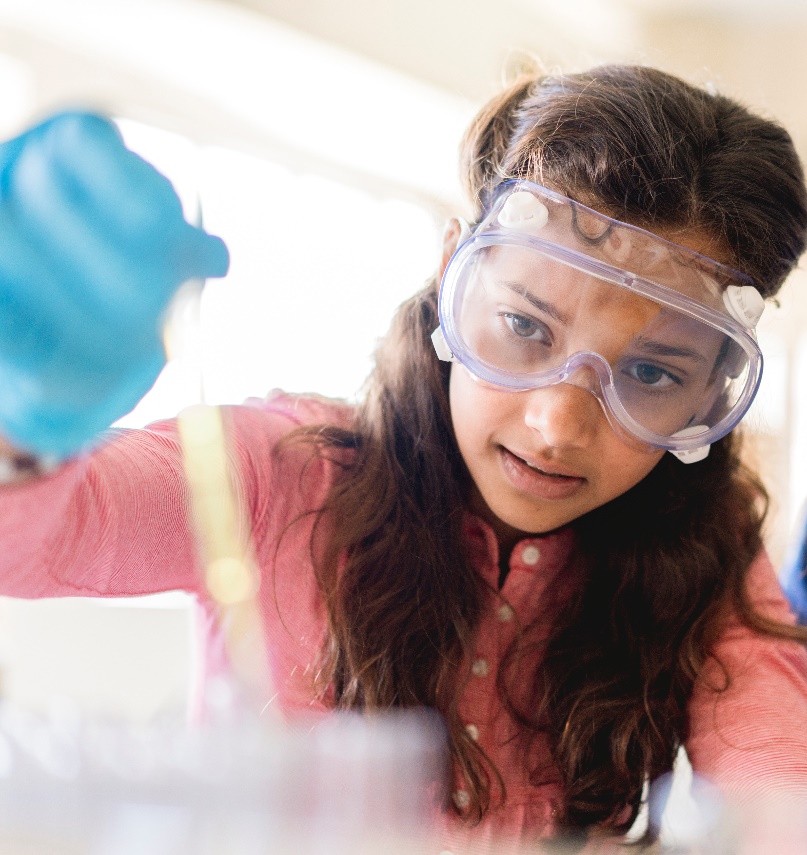 How do they get the badge?
- VIBE 
Professionals in the field
Employers where young people go to work